Trig Exact Values & Graphs
Trig Exact Values & Graphs
Nov 2017
1H Q20
Nov 2018
1H Q8
Spec 1
1H Q7
Nov 2018
3H Q11
Spec 2
2H Q19
May 2019
1H Q14
June 2019
3H Q21
Graphs
Specimen Set 1 1H Q7
Trig Exact Values & Graphs
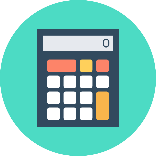 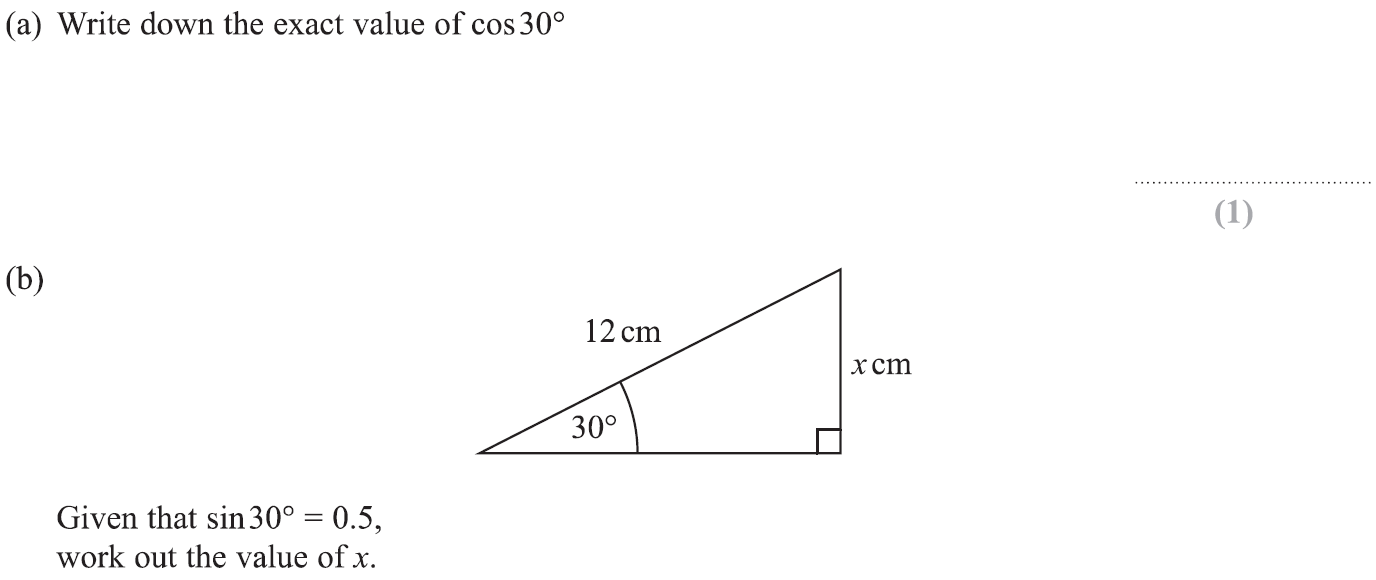 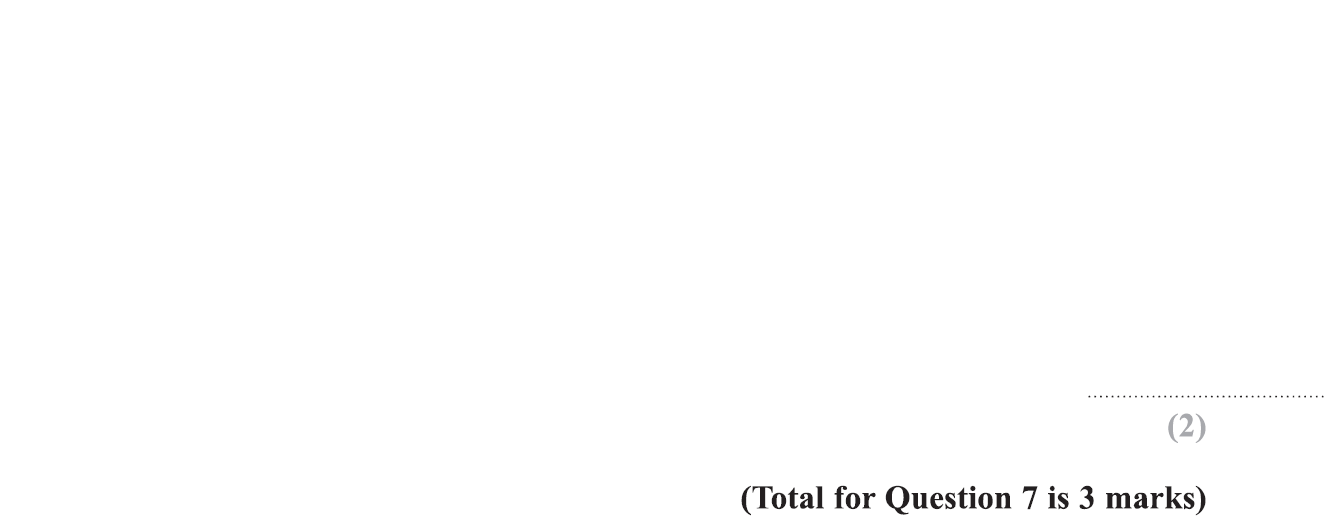 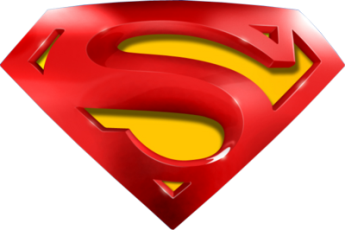 Specimen Set 1 1H Q7
Trig Exact Values & Graphs
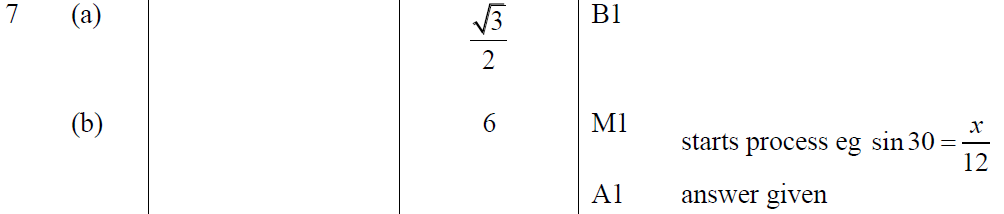 A
B
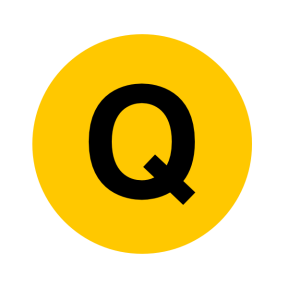 Specimen Set 2 2H Q19
Trig Exact Values & Graphs
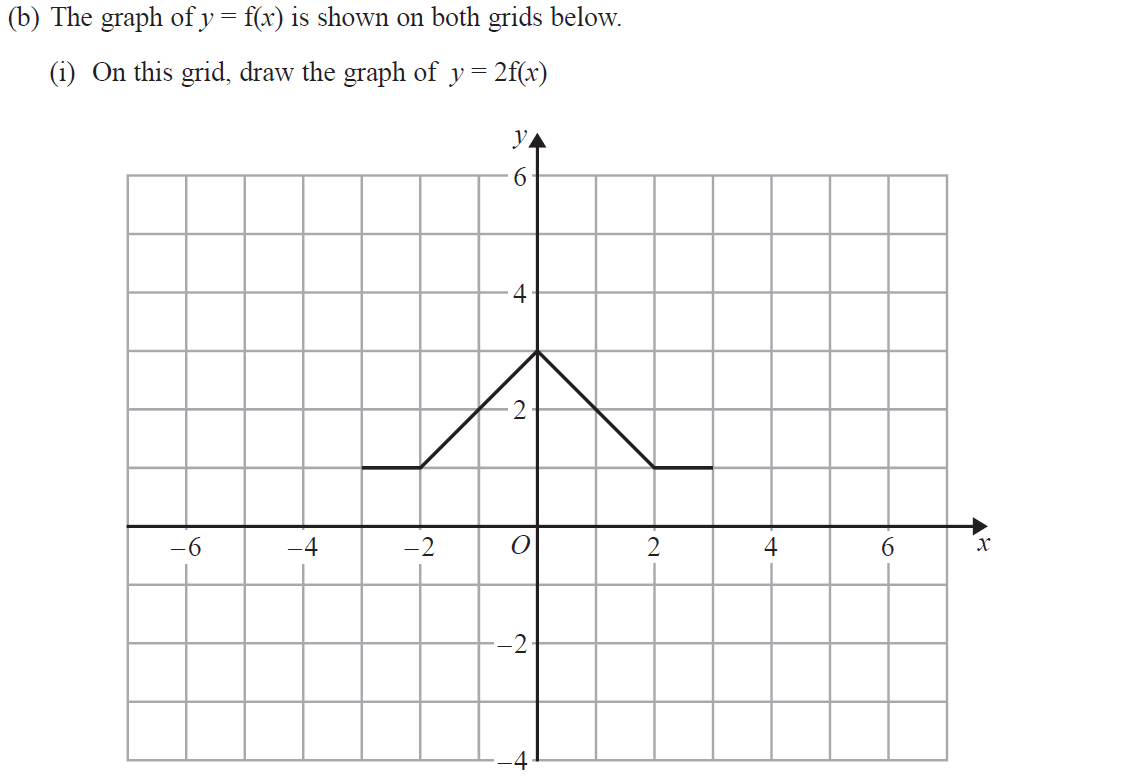 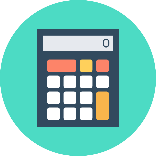 Reveal Graph (i)
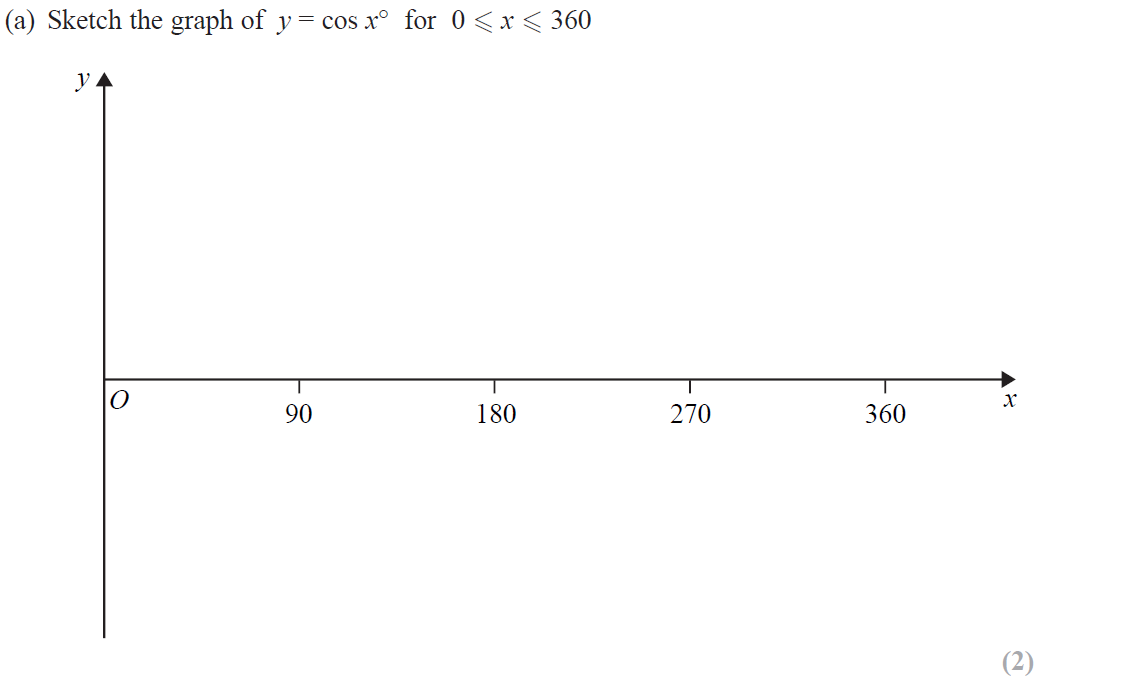 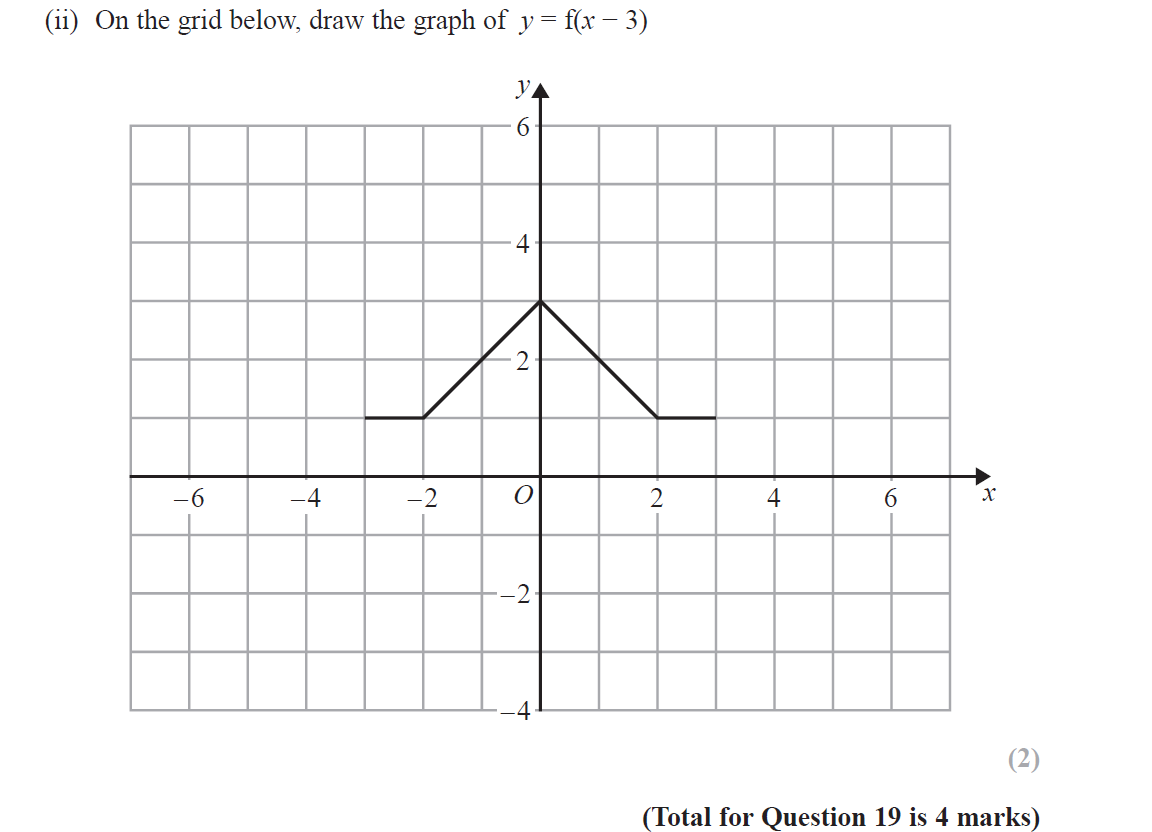 Reveal Graph (ii)
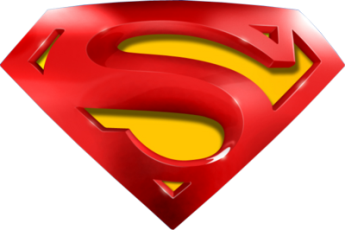 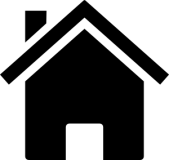 Specimen Set 2 2H Q19
Trig Exact Values & Graphs
A
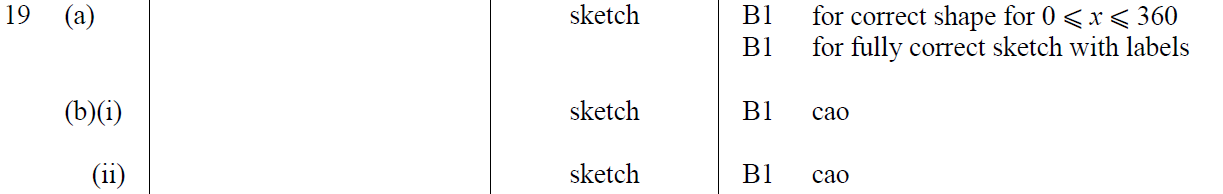 B
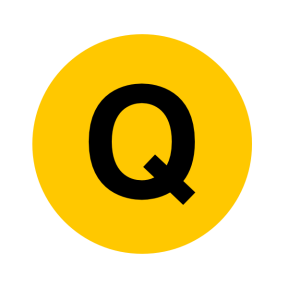 Nov 2017 1H Q20
Trig Exact Values & Graphs
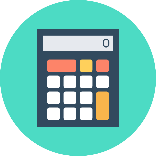 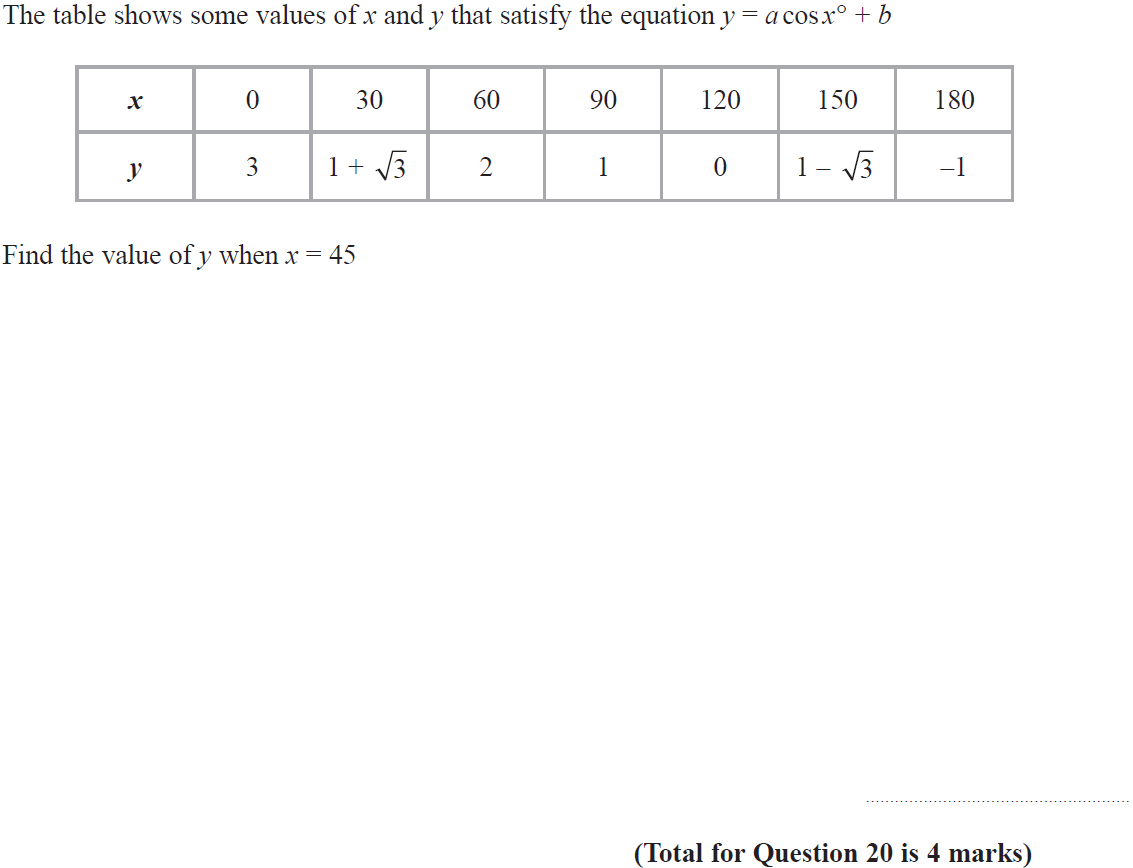 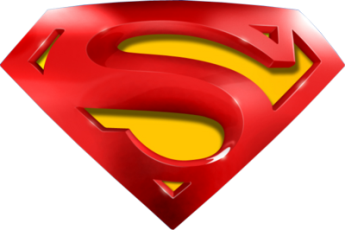 Nov 2017 1H Q20
Trig Exact Values & Graphs
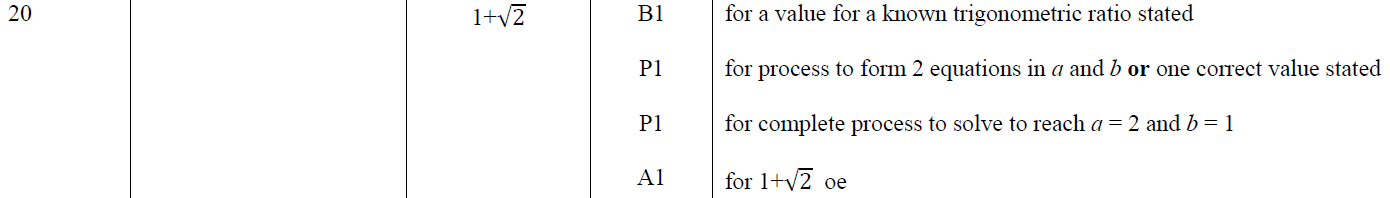 A
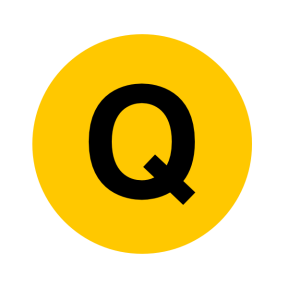 Nov 2018 1H Q8
Trig Exact Values & Graphs
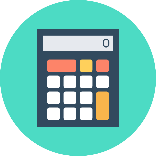 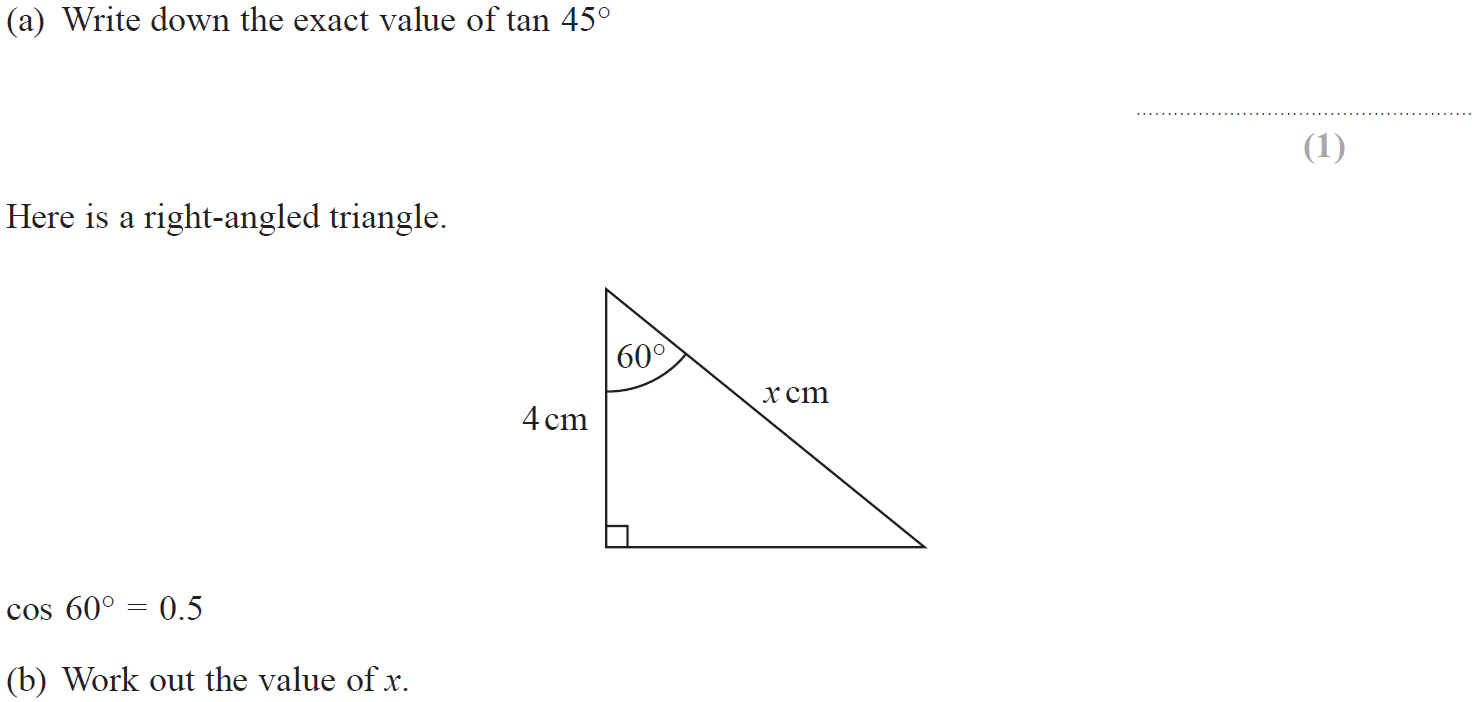 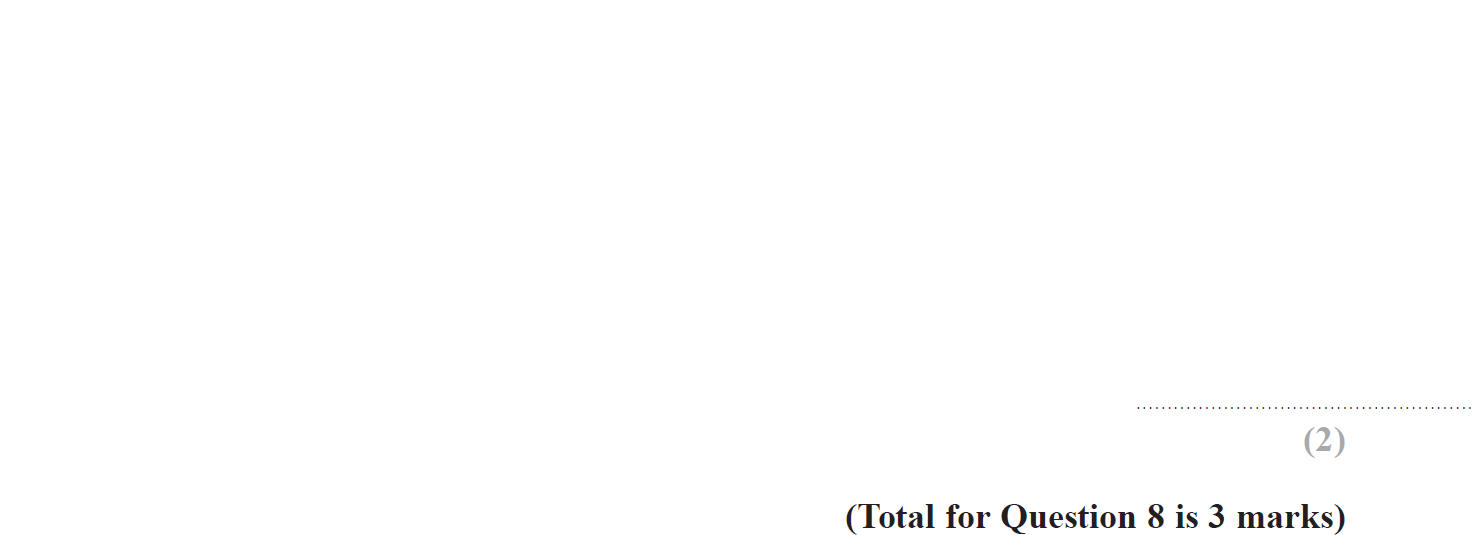 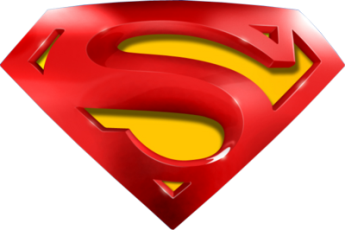 Nov 2018 1H Q8
Trig Exact Values & Graphs
A
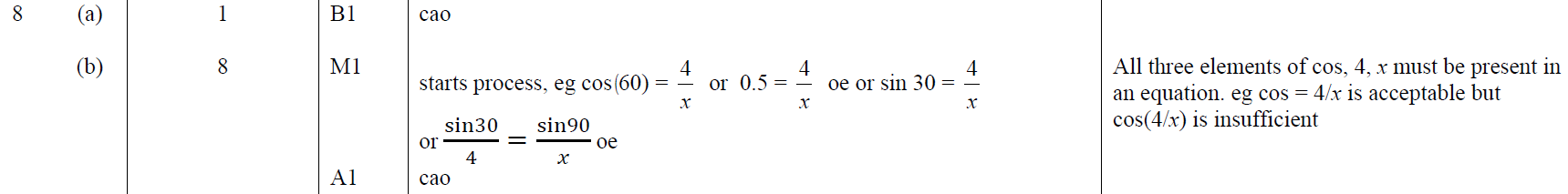 B
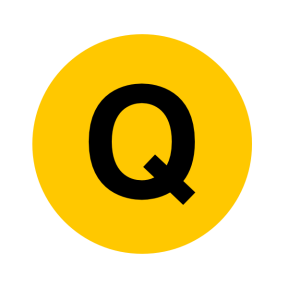 Nov 2018 3H Q11
Trig Exact Values & Graphs
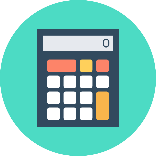 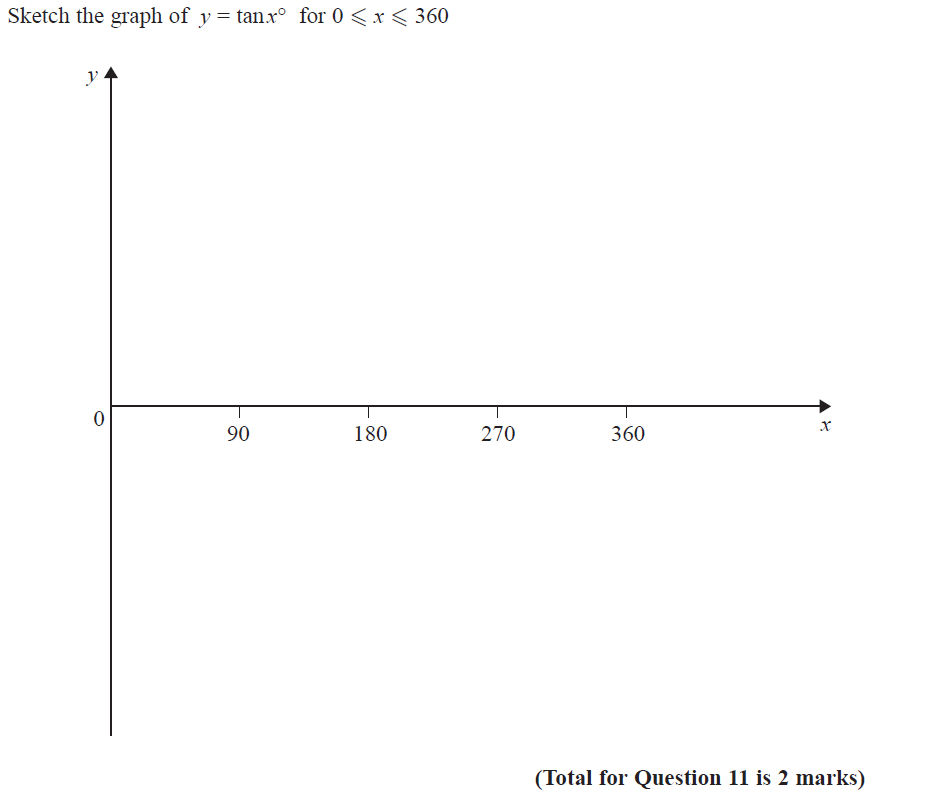 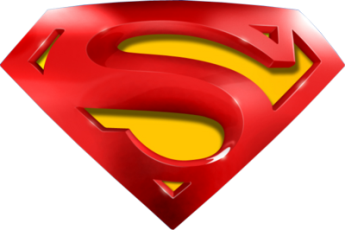 Nov 2018 3H Q11
Trig Exact Values & Graphs
A
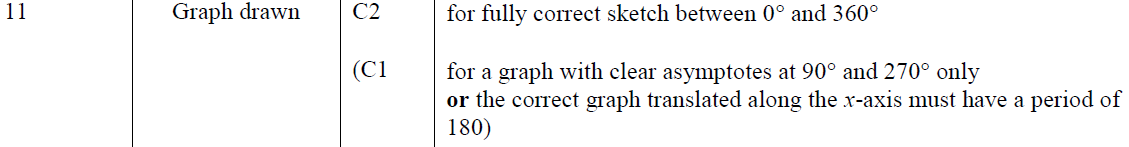 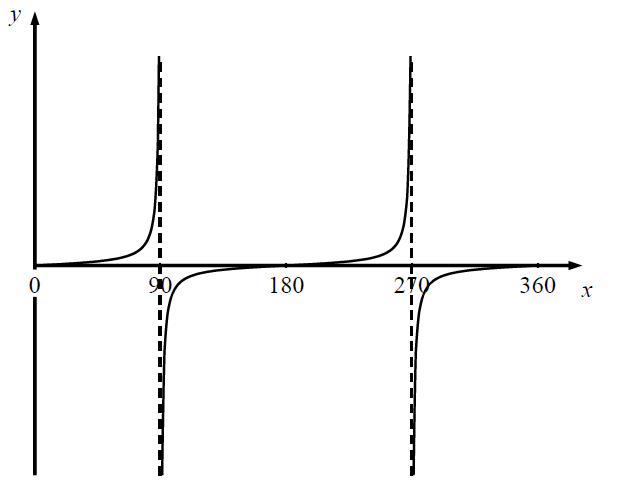 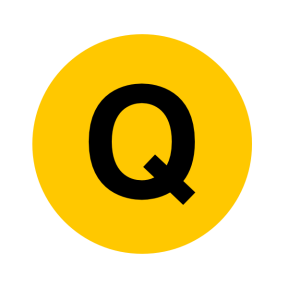 May 2019 1H Q14
Trig Exact Values & Graphs
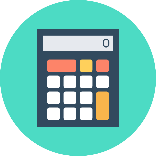 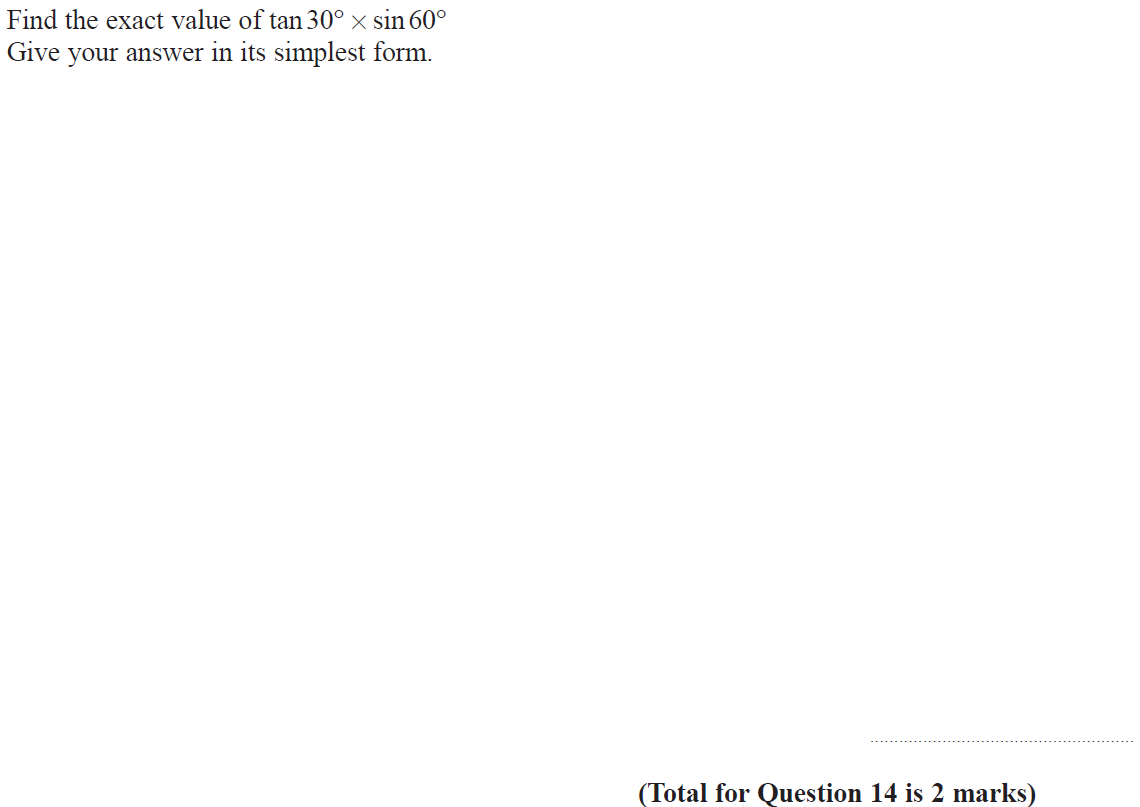 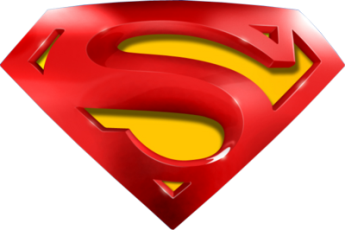 May 2019 1H Q14
Trig Exact Values & Graphs
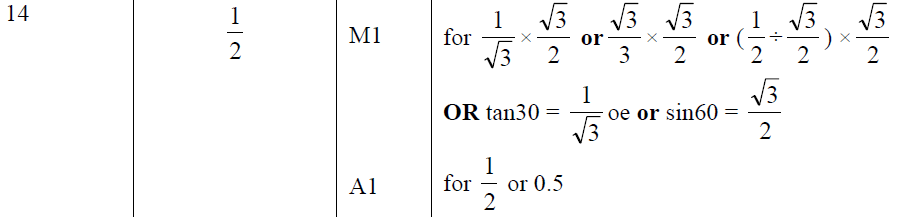 A
A SF
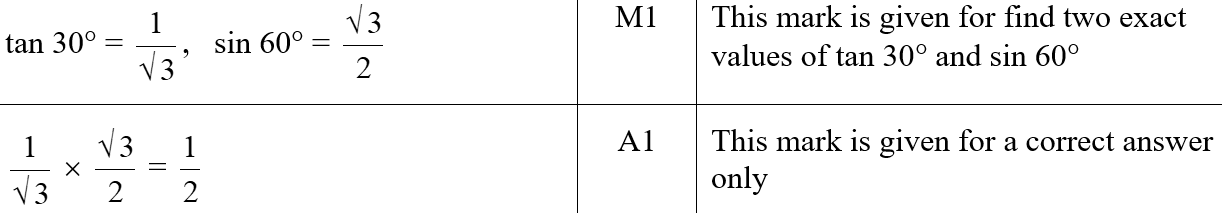 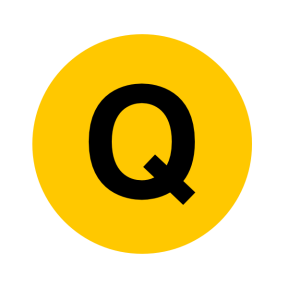 June 2019 3H Q21
Trig Exact Values & Graphs
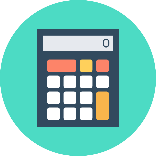 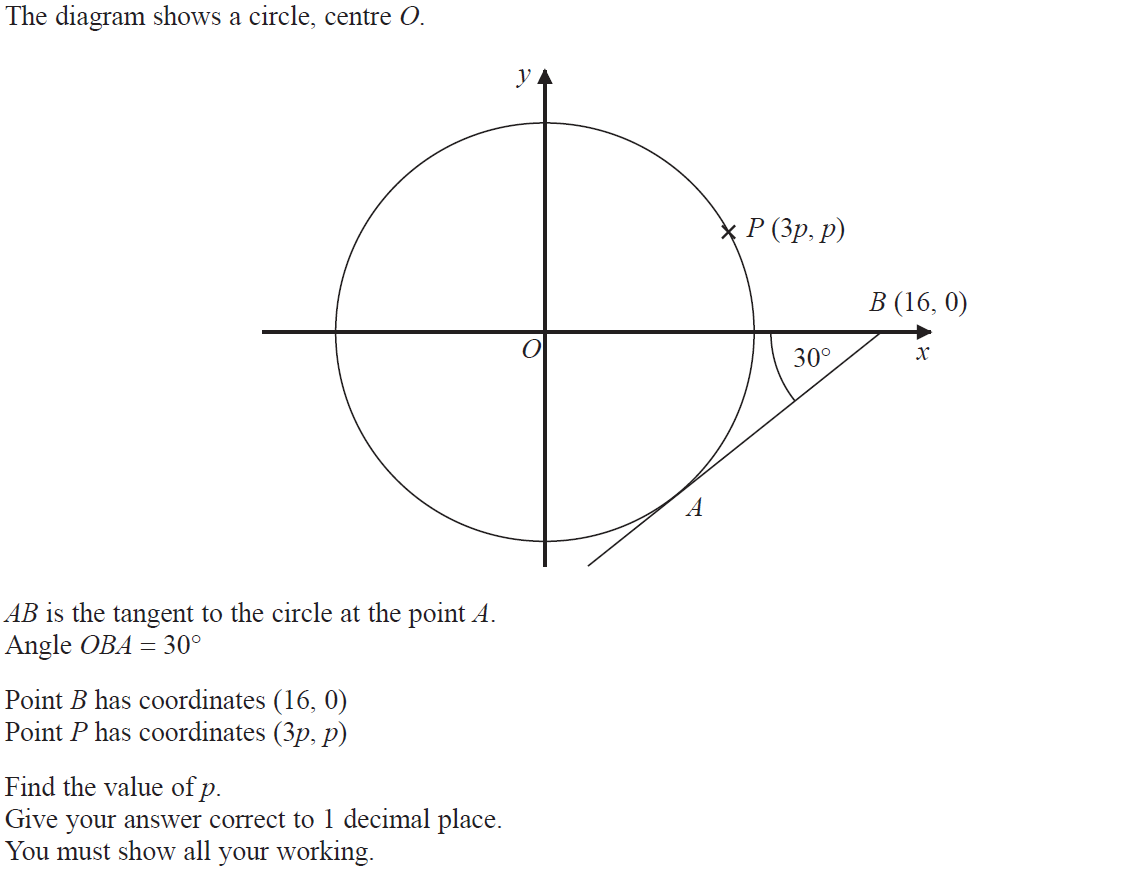 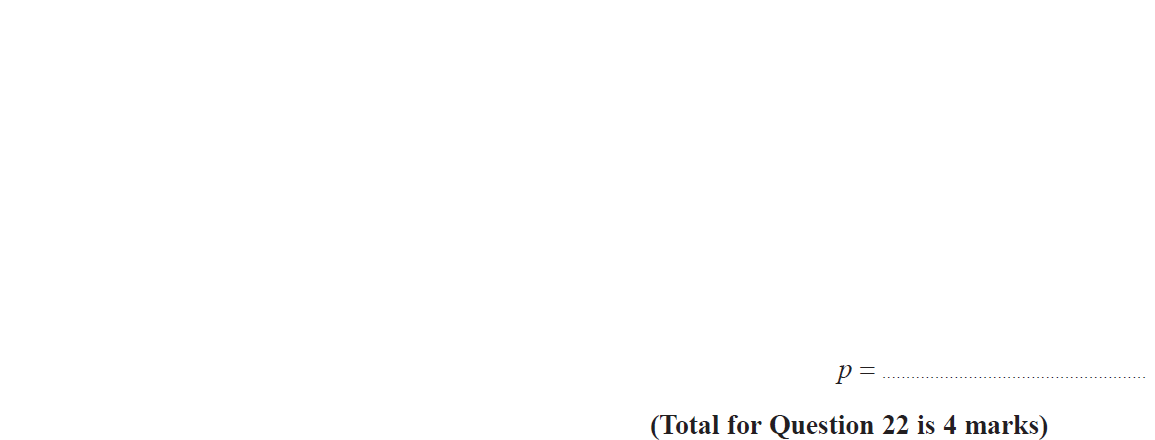 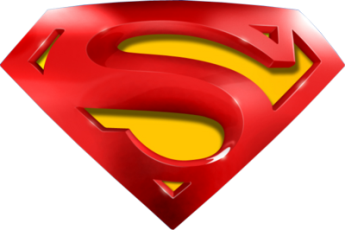 June 2019 3H Q21
Trig Exact Values & Graphs
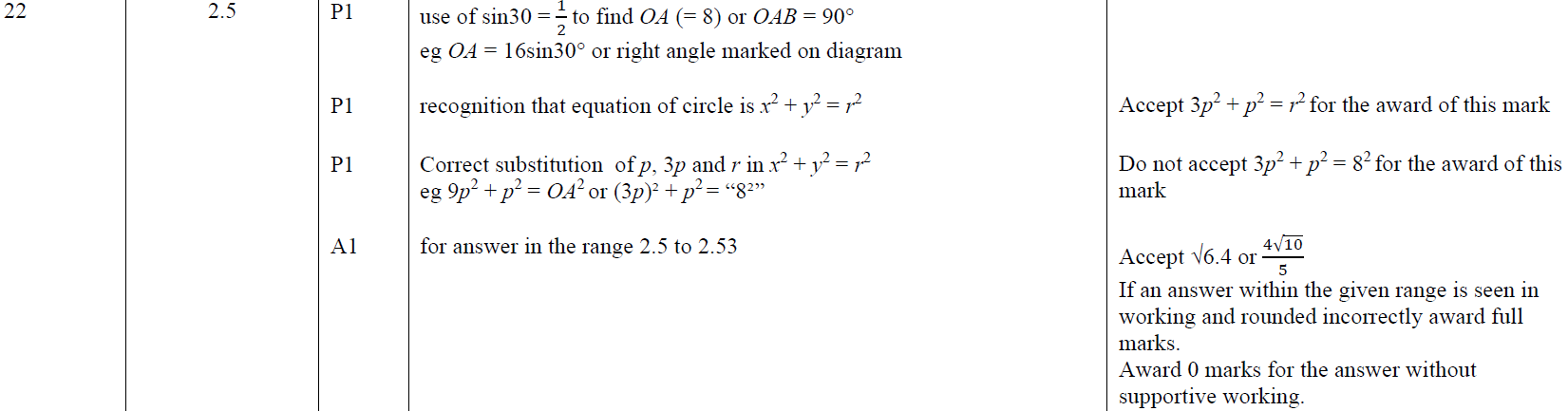 A
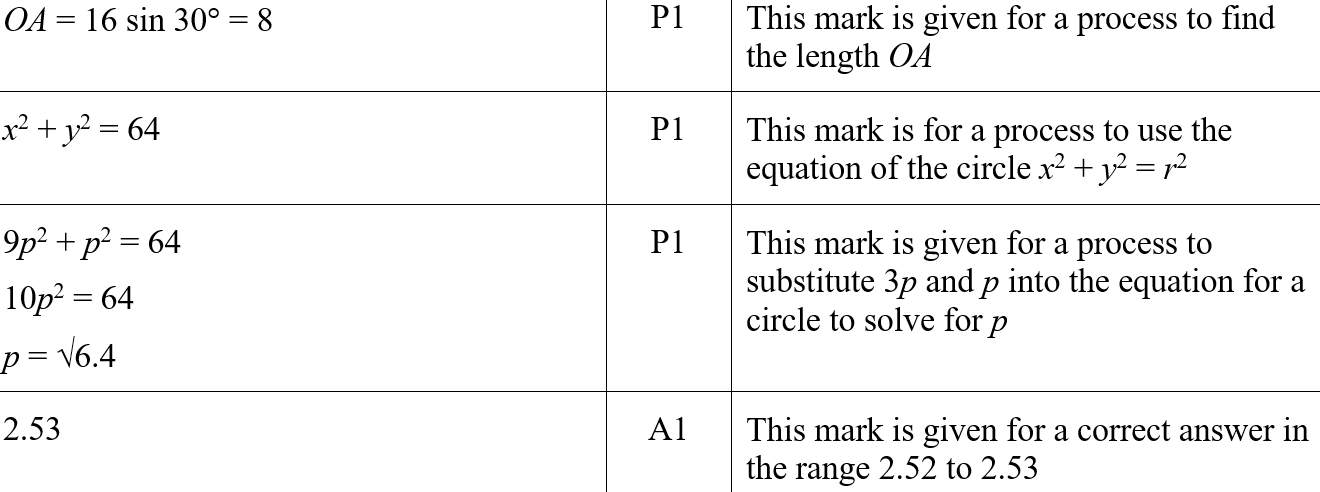 A SF
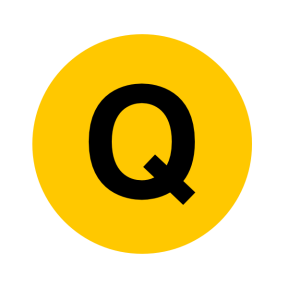